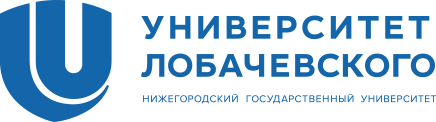 Организация подготовки 
научных и научно-педагогических кадров 
в аспирантуре ННГУ




23 июня 2025
Заголовок
Цифровая 3D-медицина
Подзаголовок презентации
Результаты в области компьютерной графики и геометрического моделирования
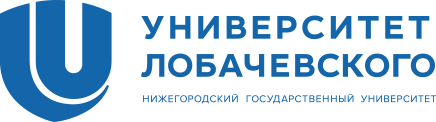 Организация подготовки аспирантов в ННГУ
Положение о подготовке научных и научно-педагогических кадров в аспирантуре ННГУ

Программы аспирантуры http://www.unn.ru/sveden/education/edu-op.php
Структура программ подготовки научных и научно-педагогических кадров в аспирантуре ННГУ
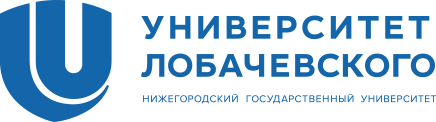 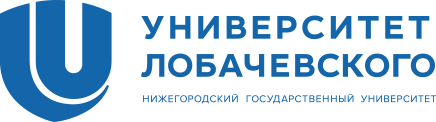 Результаты освоения программы аспирантуры
Итоговая аттестация по программам аспирантуры проводится в форме оценки подготовленной аспирантом диссертации на предмет ее соответствия критериям, установленным в соответствии с Федеральным законом «О науке и государственной научно-технической политике».

Итоговая аттестация проводится на заседании аттестационной комиссии.

При представлении диссертации по историческим, педагогическим, политическим, психологическим, социологическим, филологическим, философским, экономическим, юридическим отраслям науки количество публикаций в журналах из Перечня ВАК РФ (RSCI, Scopus или WoS) в которых излагаются основные научные результаты диссертации в рецензируемых изданиях, должно быть не менее 3, по остальным отраслям науки - не менее 2.

Аспиранту, успешно прошедшему итоговую аттестацию, не позднее 30 календарных дней с даты проведения итоговой аттестации выдается положительное заключение по диссертации и свидетельство об окончании аспирантуры. 

Выпускнику аспирантуры, успешно прошедшему итоговую аттестацию, предоставляется сопровождение на этапе представления диссертационной работы к защите в диссертационный совет (по личному заявлению).
Назначение на стипендию
Участники процесса подготовки научных и научно-педагогических кадров в ННГУ
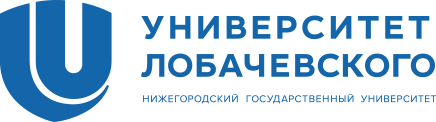 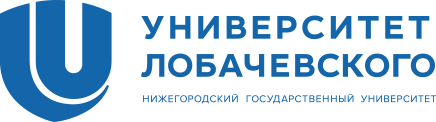 Организация подготовки аспирантов в ННГУ
Индивидуальные траектории аспирантов: планирование и отчетность
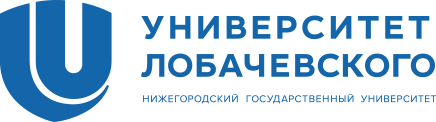 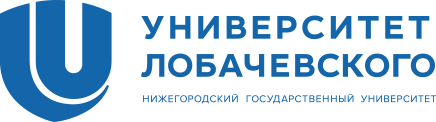 Аттестация аспирантов ННГУ
Итоговая  аттестация
Перевод на следующий курс